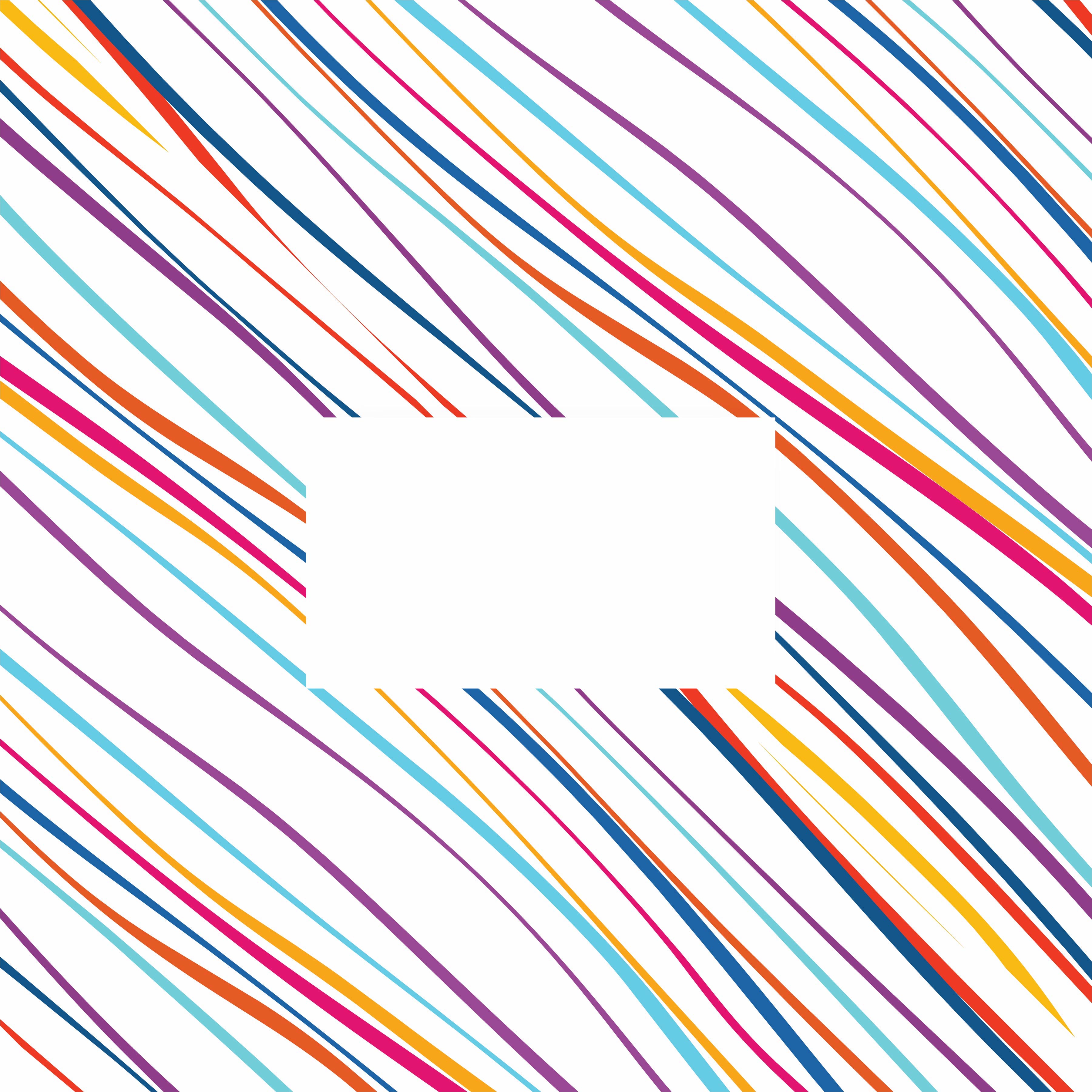 FOTO
Arthur 
CLAUSVALD
Mail : mail@mail.com 
Tel : 123 465 798
Adr : Hauptstrasse 15, 28000 Bremen